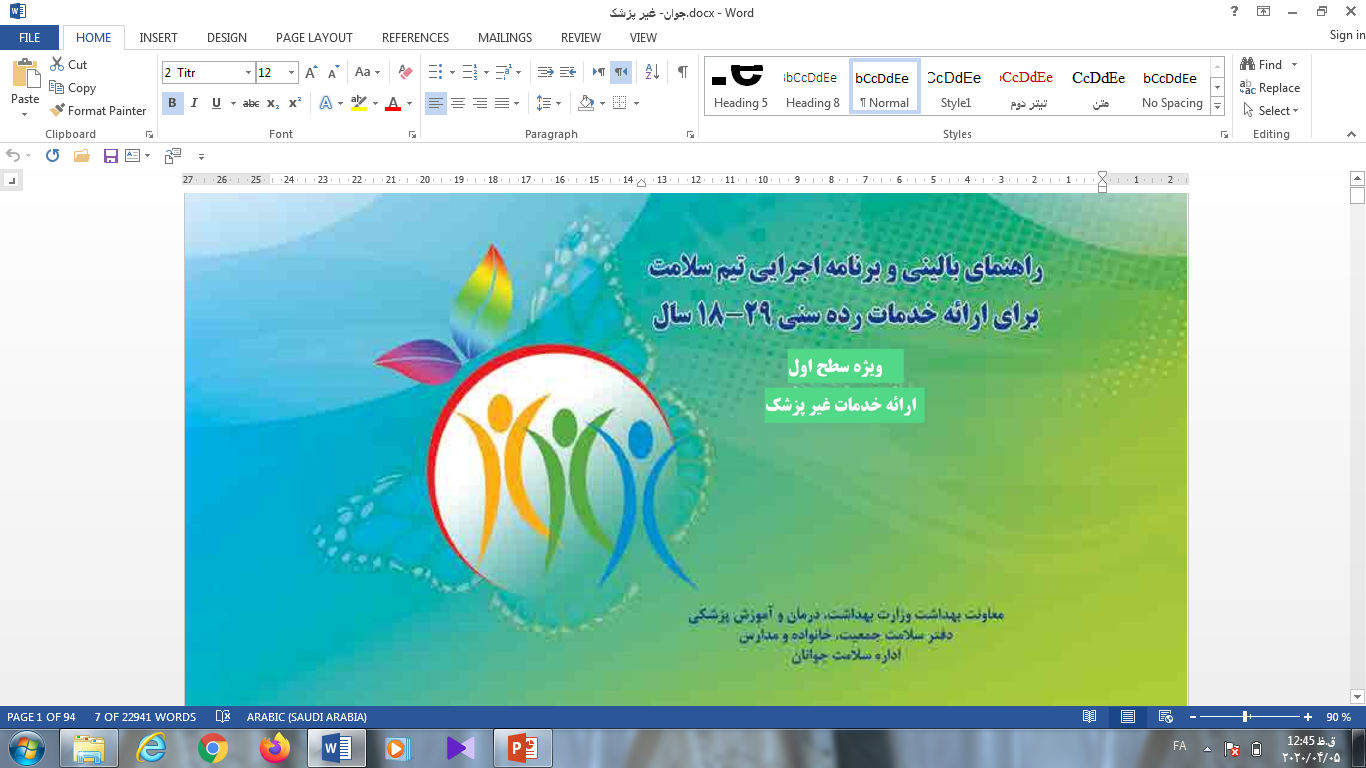 مراقبت های ادغام یافته رده سنی 18تا29سال(ویژه غیرپزشک)
جلسه هشتم( بخش دوم)
ارزیابی وضعیت فعالیت بدنی در جوانان
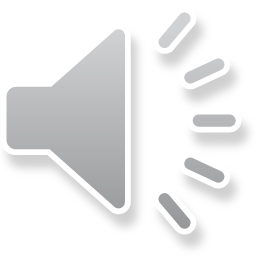 ارزیابی سطح فعالیت بدنی جوانان
استاندارد توصیه شده فعالیت بدنی با پرسش 4 سوالی ارزیابی می شود. باید توجه داشت فعالیت‌های بدنی مرتبط با رفت و آمد، شغل و فعالیت‌های ورزشی تفریحی باید پرسیده شود.
1. حداقل چند روز در هفته فعالیت بدنی با شدت متوسط دارید؟
2. به طور میانگین چند دقیقه  فعالیت بدنی با شدت متوسط در طول روز دارید؟
3. حداقل چند روز در هفته فعالیت بدنی شدید دارید؟
4. به طور میانگین چند دقیقه  فعالیت بدنی شدید در طول روز دارید؟
با این سوالات پرسنل بهداشتی در هر ملاقات می‌تواند روند تغییرات سطح فعالیت بدنی مراجعين را پیگیری کرده و در صورت نیاز تغییراتی را در برنامه آن‌ها ایجاد نماييد.
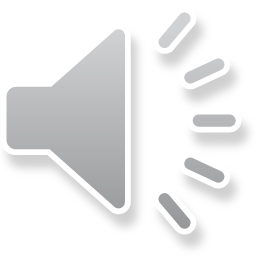 2
ارزیابی سطح فعالیت بدنی جوانان)ادامه)
نکته مهم:
اگر بخشی از فعالیت فرد با شدت متوسط و بخشی با شدت زیاد انجام شده است، مدت زمان فعالیت شدید را دو برابر کنید و با مدت زمان فعالیت متوسط جمع کنید. این مدت اگر کمتر از 150 دقیقه باشد فرد تحرک کافی ندارد.   
برای مثال اگر دو روز در هفته و هر روز 20 دقیقه فعالیت متوسط باشد در مجموع 40 دقیقه فعالیت متوسط داشته است. و یک روز در هفته، 30 دقیقه فعالیت شدید باشد
کل فعالیت فرد بر حسب شدت متوسط برابر با   100 دقیقه است.
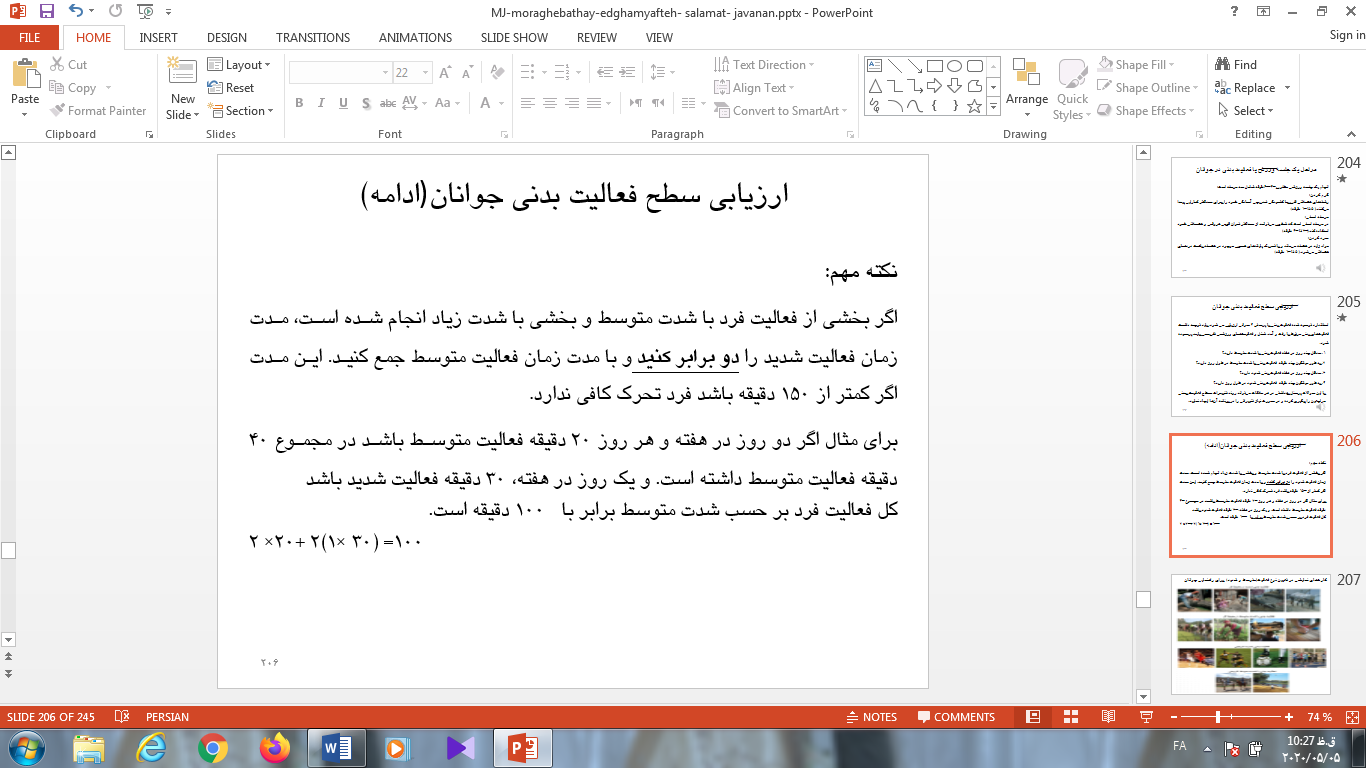 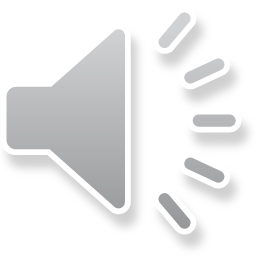 3
كارت‌هاي نمايشي در تعیین نوع فعاليت(متوسط و شديد)  برای راهنمایی جوانان
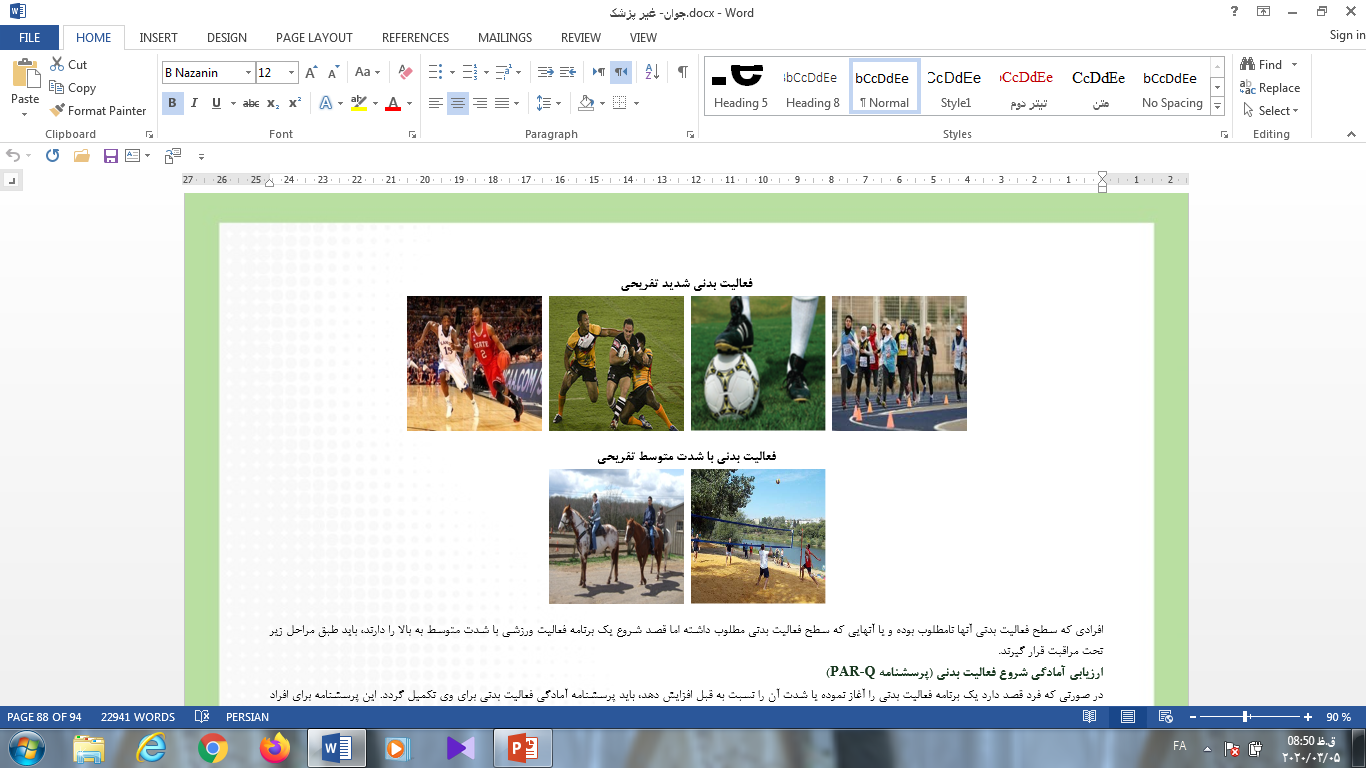 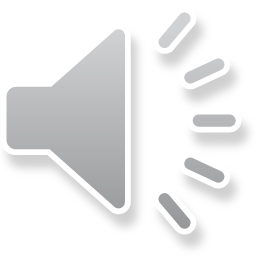 4
ارزیابی آمادگی شروع فعالیت بدنی(پرسشنامه PAR-Q)
PAR-Q :Physical Activity Readiness Questionnaaire
در صورتی که فرد15-69ساله قصد دارد یک برنامه فعالیت بدنی را آغاز نموده یا شدت آن را نسبت به قبل افزایش دهد، باید پرسشنامه آمادگی فعالیت بدنی برای وی تکمیل گردد.
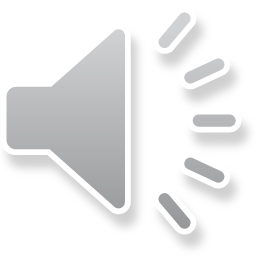 5
تحلیل وضعیت آمادگی شروع فعالیت ورزشی در جوانان
در صورتی که پاسخ فرد به یک یا بیش از یکی از سوالات بلی است: پیش از شروع انجام فعالیت بدنی بیشتر یا پیش از ارزیابی میزان آمادگی جسمانی باید با پزشک مشورت کند.
 ممکن است فرد بتواند هر فعالیتی را که می‌خواهد انجام دهد، به شرط آن که به آرامی شروع نموده و تدریجاً شدت فعالیت خود را افزایش دهد. 
نتایج آزمون( PAR-Q)، یک سال اعتبار داشته و پس از گذشت این مدت، باید فرد مجدداً ارزیابی گردد.
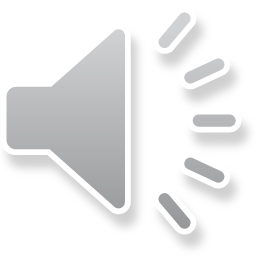 6
اقدامات و پیگیریهای مورد نیاز جوانان در فعالیت بدنی
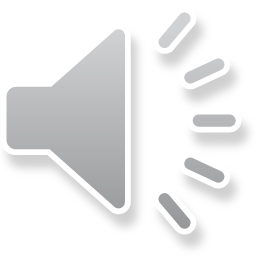 7
اقدامات و پیگیریهای مورد نیازجوان  دارای سطح فعالیت بدنی نامناسب
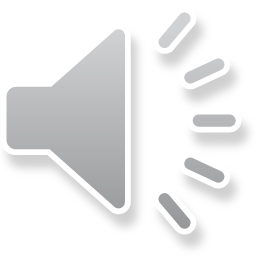 8
اقدامات و پیگیریهای مورد نیاز جوان  دارای سطح فعالیت بدنی مناسب
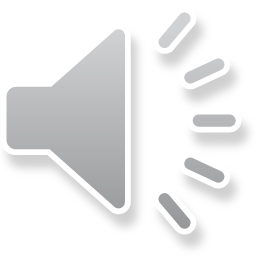 9
آزمون‌های وضعیت آمادگی جسمانی جوانان
آزمون انعطاف‌پذیری:
به ظرفیت عملکردی مفاصل برای حرکت در دامنه حرکتی کامل انعطاف‌پذیری گفته می‌شود.
 
آزمون استقامت عضلانی:
هدف از اجرای این آزمون اندازه‌گیری استقامت عضلانی ناحیه شکم می‌باشد.

آزمون قدرت عضلانی:
این آزمون با هدف اندازه‌گیری قدرت و استقامت عضلات کمربند شانه ای انجام می‌شود.
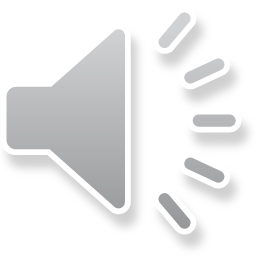 10
روش اجرای آزمون انعطاف‌ پذیری در جوانان
آزمون نشستن و کشیدن دست
در این آزمون جوان بدون کفش، کف پاها را به تخته انعطاف سنج می‌چسباند. 
جوان باید به آرامی تا حد ممکن با دو دست به جلو خم شود و در پایان تقریباً 2 ثانیه مکث نمایدبیشترین فاصله ای که نوک انگشتان روی جعبه را لمس کرده باشد، بر حسب سانتی متر به عنوان امتیاز انعطاف‌پذیری فرد ثبت می‌شود.
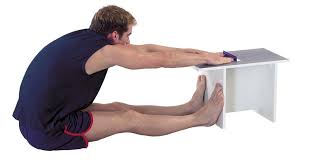 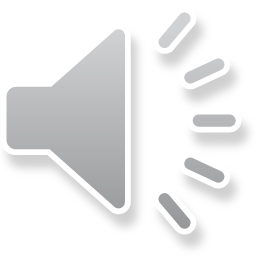 11
آزمون  انعطاف‌پذیری
روش اجرای آزمون استقامت عضلانی در جوانان
 آزمون دراز و نشست
ابتدا جوان به پشت دراز کشیده بطوری که کف پاهایش روی زمین قرار دارد و زانوها طوری خم شده که زاویه‌ای کمتر از 90 درجه دارند.دستها به صورت ضربدر روی سینه تا می‌شوند. پاهای جوان توسط فرد دیگری گرفته شده تا کف پای جوان ثابت روی زمین قرار گیرد. جوان حرکت خم شدن را به گونه‌ای انجام می‌دهد که آرنج‌ها به زانو‌های رسیده و دوباره برای انجام حرکت بعد طوری به حالت اولیه بر می‌گردد که پشت در تماس با سطح زمین قرار می‌گیرد.تعداد حرکات دراز و نشست صحیحی که فرد در مدت 60 ثانیه انجام می‌دهد به عنوان نتیجه آزمون در نظر گرفته شود.
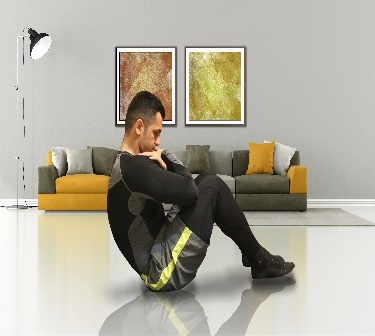 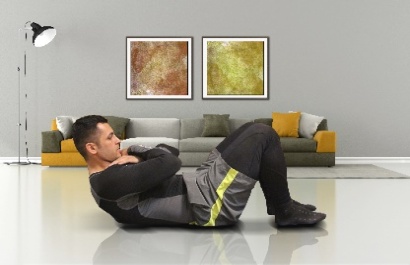 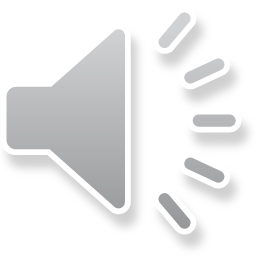 12
آزمون دراز و نشست
روش اجرای آزمون قدرت عضلانی در جوانان
شنای سوئدی
آزمون شنا برای مردان با شروع در وضعیت استانداردو برای زنان به صورت تعدیل شده با زانو روی زمین انجام می‌شود. آزمون شونده باید بدن را با صاف کردن آرنج‌ها بالا آورد و دوباره به وضعیت اولیه بر گردد تا چانه تشک را لمس کند. شکم نباید زمین را لمس کند. پشت آزمون شونده باید در تمام مراحل آزمون صاف باشد و فرد باید با اعمال نیرو، دست‌ها را زیر بدن صاف کند. بیش‌ترین تعداد شنای انجام شده به صورت متوالی و بدون وقفه،به عنوان امتیاز در نظر گرفته می‌شود
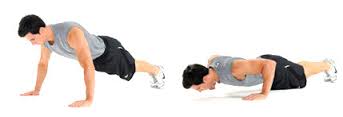 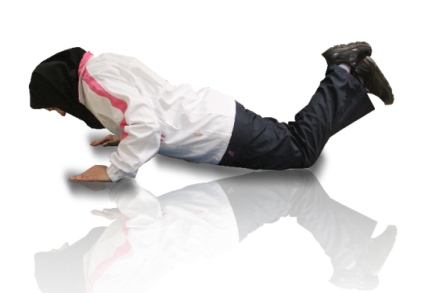 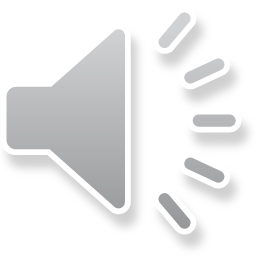 آزمون شنا (زنان)                                                         آزمون شنا (مردان)
نکات مورد توجه در پیگیری و مراقبت فعالیت بدنی جوانان
در هر نوبت مراجعه، باید اقدامات ذیل صورت گیرد:
ارزیابی مجدد سطح فعالیت بدنی جوان
پیگیری انجام آزمون‌های آمادگی جسمانی توسط جوان در منزل و پیروی از توصیه‌های ارایه شده بر اساس نتایج آزمون‌ها مطابق کتاب« راهنمای ملی فعالیت بدنی»
پیگیری مراجعه جوان نیازمند به مشورت با پزشک براساس نتایج آزمونPAR-Q
تعیین زمان مراجعه بعدی براساس سطح فعالیت بدنی
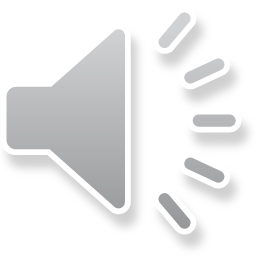 خلاصه مطالب ونتیجه گیری
هر حرکت بدنی که در نتیجۀ انقباض عضلات ارادی ایجاد شود و با مصرف انرژی همراه باشد، فعالیت بدنی گفته می شود.
استاندارد توصیه شده فعالیت بدنی با پرسش 4 سوالی ارزیابی می شودو برابربا150دقیقه با شدت متوسط یا75دقیقه باشدت شدید درهفته. 
کارشناسان تقسیم بندیهای زیادی برای فعالیت بدنی انجام داده اند مانند هوازی، غیر هوازی یا فعالیت بدنی سبک،متوسط وشدید.
شدت فعالیت جسمانی براساس ،تست صحبت کردن یاماکزیمم ضربان قلب تعیین می گردد.
فعالیت بدنی بر بدن اثرات مثبت فراوانی دارد مانند اثر مثبت بردستگاه اسكلتي عضلاني، گوارش، سیستم قلبی عروقی و روان،جلوگیری از روند پیرشدن وسایر اثرات مثبت دیگر.
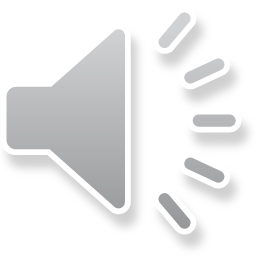 15
خلاصه مطالب ونتیجه گیری( ادامه)
در صورتی که جوان قصد دارد یک برنامه فعالیت بدنی را آغاز نموده یا شدت آن را نسبت به قبل افزایش دهد، باید پرسشنامه آمادگی فعالیت بدنی(PAR-Q ) برای وی تکمیل گردد و براساس نتایج حاصل از آن اقدام لازم انجام شود.
به منظور ارزیابی دقیق وضعیت آمادگی جسمانی، باید به جوانان توصیه شود که آزمون انعطاف پذیری، استقامت عضلانی و قدرت عضلانی را انجام دهند.
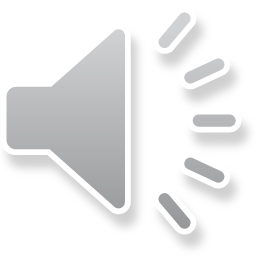 16
پرسش و تمرین
1- فعالیت بدنی را تعریف کنید؟
2- اثرات مثبت فعالیت بدنی بر دستگاه اسكلتي عضلاني جوان را شرح دهید؟.
3- اثرات مثبت فعالیت بدنی بر دستگاه گوارش جوان را بیان کنید؟
4- اثرات مثبت فعالیت بدنی بر سیستم قلبی عروقی جوان را توضیح دهید؟
5- هرم فعالیت بدنی در جوانان را توضیح دهید؟
6- نحوه ی محاسبه شدت فعاليت بدنی درجوانان بر اساس ضربان قلب ماكزيمم را با یک مثال  توضیح دهید؟
7-جوان3روز درهفته روزی10دقیقه فعالیت متوسط و 2روز فعالیت بدنی شدید دارد لطفا میزان کل فعالعیت بدنی وی را محاسبه نمایید؟
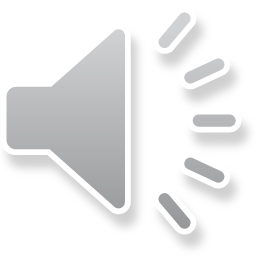 پرسش و تمرین(ادامه)
8- علائم فعاليت بدني نامناسب در جوانان را شرح دهید؟
9- استاندارد توصیه شده میزان  فعالیت بدنی درجوانان را بیان کنید؟
10- مدت اعتبار پرسشنامه PAR-Q در جوانان را بیان کنید؟
11-آزمونهای وضعیت آمادگی جسمانی را نام ببرید؟
12- نحوه ی اجرای آزمون انعطاف پذیری را بطور عملی نشان دهید؟
13- نحوه ی اجرای آزمون استقامت عضلانی را بطور عملی نشان دهید؟
14- نحوه ی اجرای آزمون قدرت عضلانی را بطور عملی نشان دهید؟
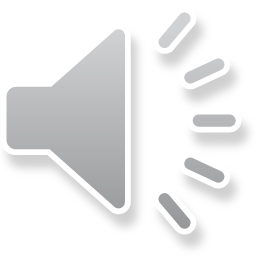 فهرست منابع
1- اداره سلامت جوانان دفتر سلامت جمعیت خانواده و مدارس، مراقبت های ادغام یافته رده سنی 18تا 29سال ویژه غیرپزشک،وزارت بهداشت و درمان و آموزش پزشکی، تهران، 1398

2- اداره سلامت جوانان دفتر سلامت جمعیت خانواده و مدارس، مراقبت های رده سنی 18تا 29سال غیرپزشک، وزارت بهداشت و درمان و آموزش پزشکی، تهران،1394
    
3- دفتر مدیریت بیماریهای غیرواگیر، راهنمای فعالیت بدنی، وزارت بهداشت درمان و آموزش پزشکی، تهران، ۱۳۹6
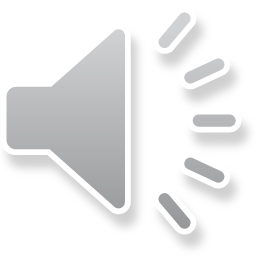 لطفاً نظرات و پیشنهادات خود پیرامون این بسته آموزشی را به آدرس زیر ارسال کنید.
- استان گیلان، رشت، میدان فرهنگ، خیابان آزادگان، معاونت بهداشتی گیلان

- استان گیلان، شهرستان تالش، خیابان آیت اله غفاری ، مرکز آموزش بهورزی شهرستان تالش
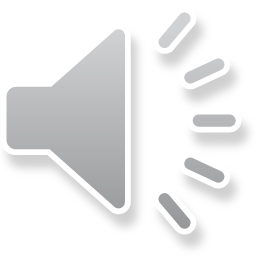 20